Technological and environmental aspects of working in Arctic conditions
Contingency plans
Cathrine S. Spikkerud & Geir Morten Skeie
www. akvaplan.niva.no                    www.senseweb.no
Environmental conditions
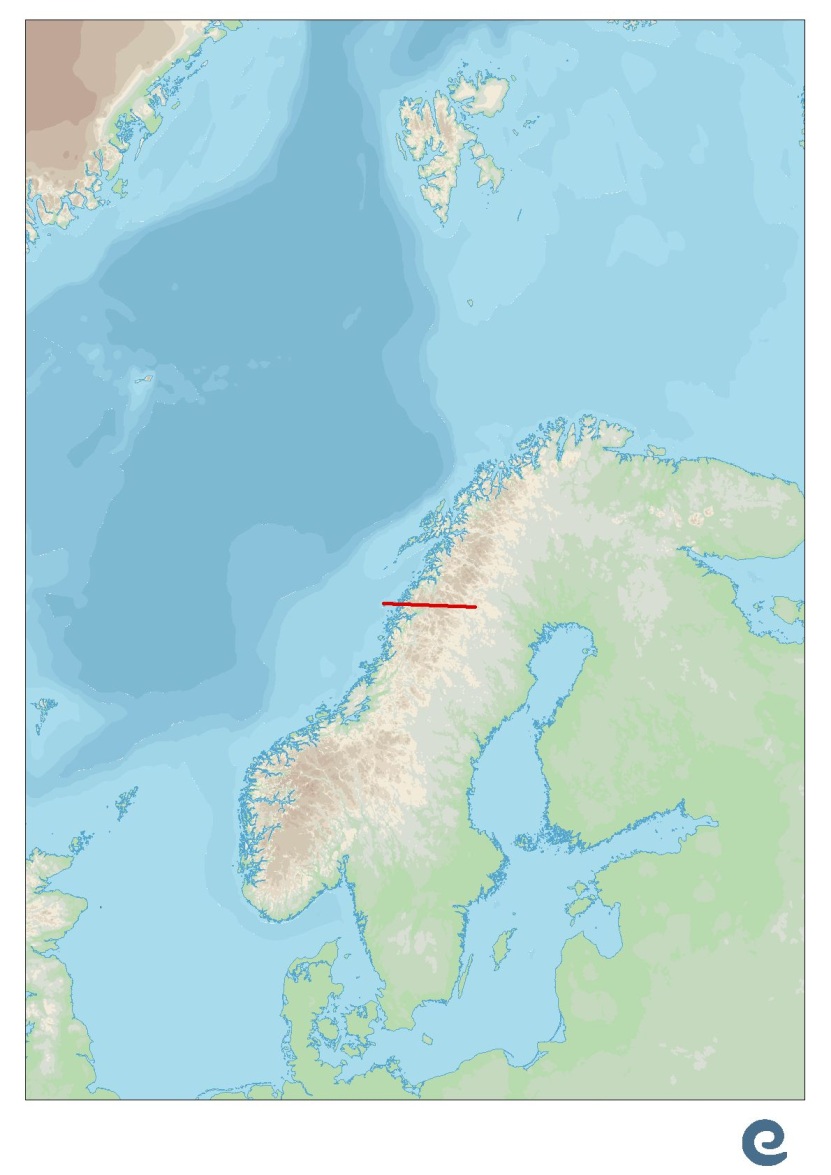 A long section of Norways coastline is north of the Polar Circle.
A very varied coastline, with varied environmental conditions
Rich in environmental resources
High regulatory focus
Consensus on priorities
www. akvaplan.niva.no                    www.senseweb.no
Challenges for oil spill contingency
Cold climate in the northern Barents Sea 
Southern Barents Sea less cold
Darkness in winter
Long distances
Complex coastline in areas
Tidal differences
Strong currents
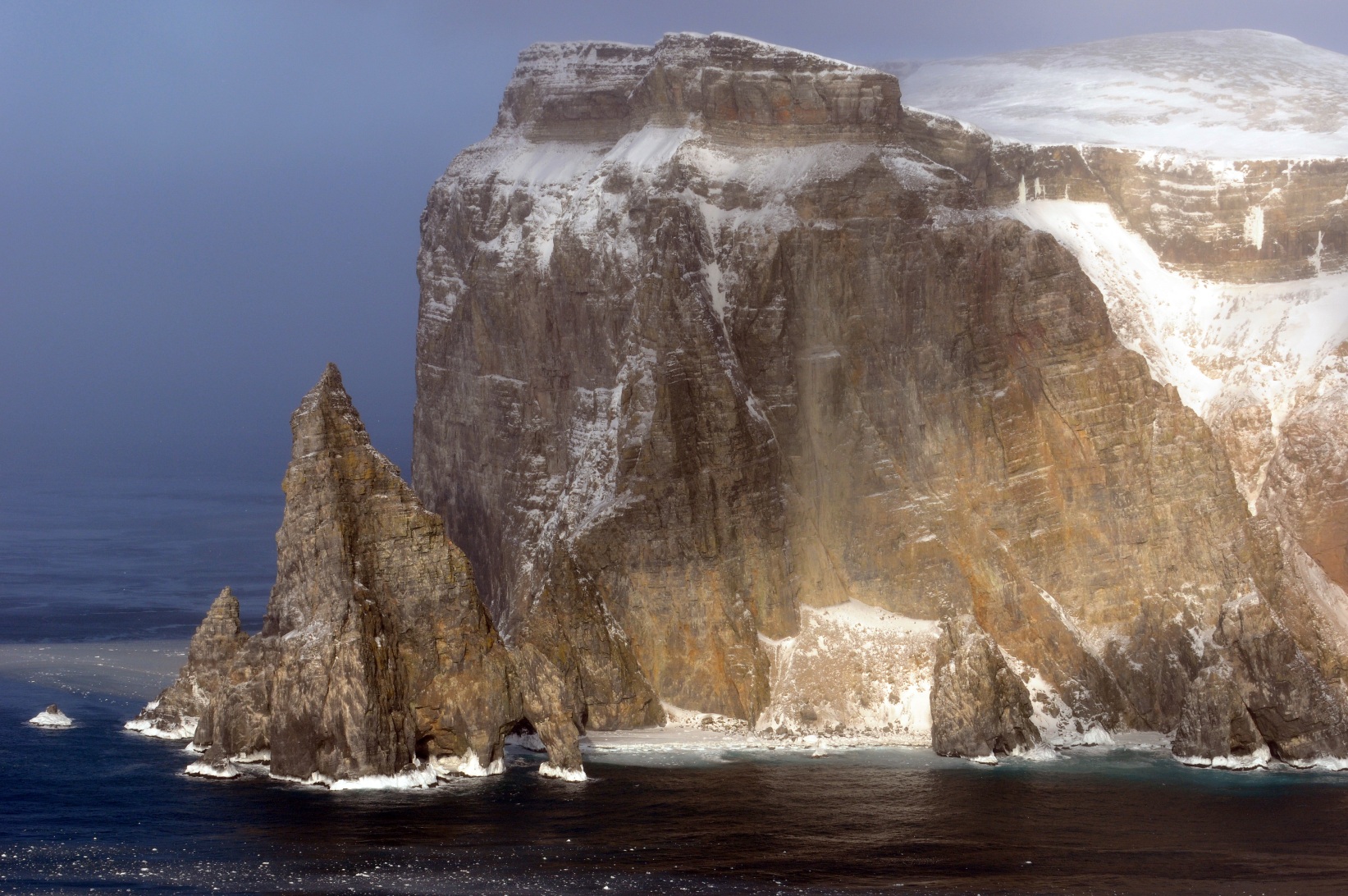 www. akvaplan.niva.no                    www.senseweb.no
Approaches
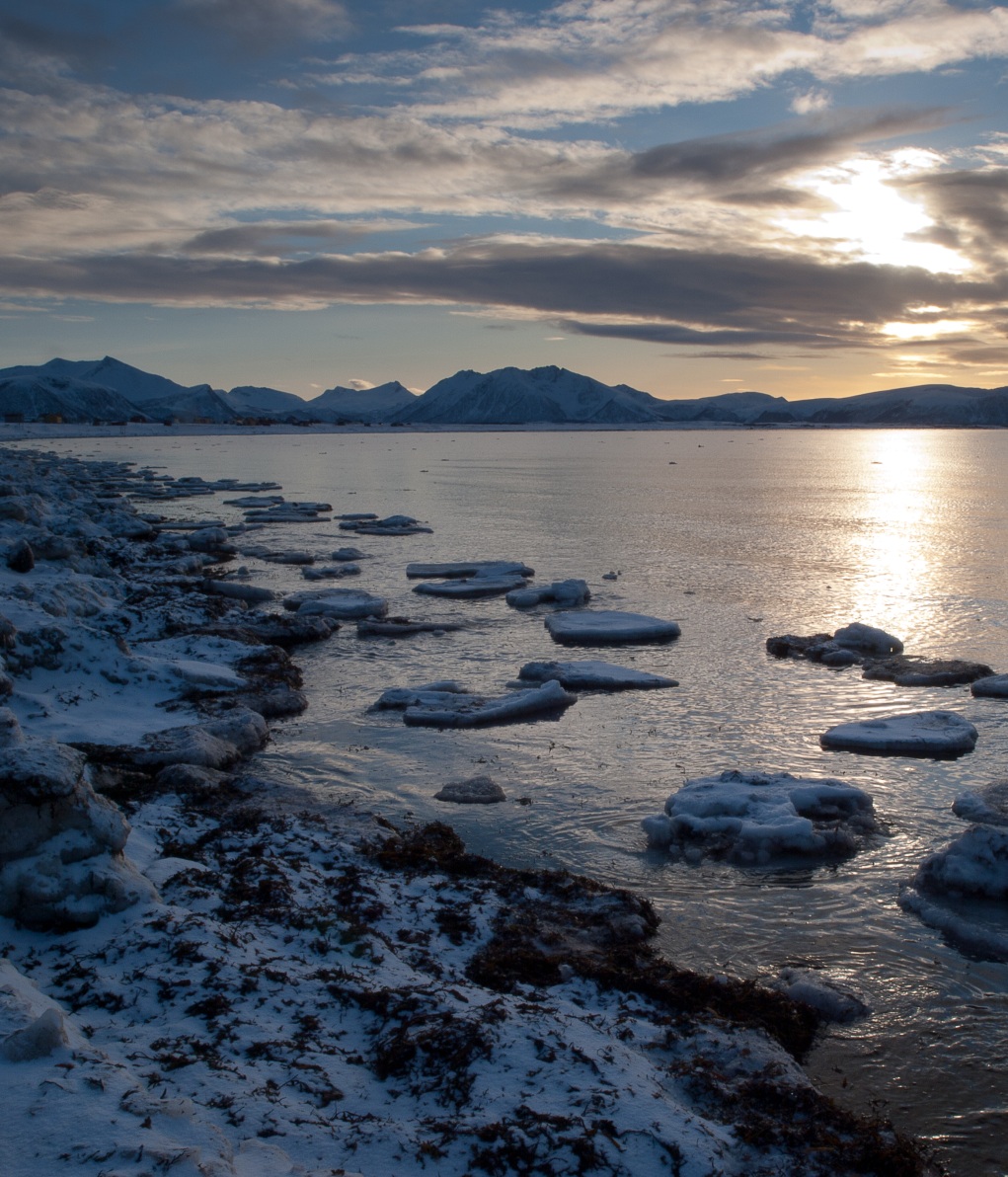 Development and experience
Methods and technology
Reflect environmental risk
Also handle worst case scenarios
Risk-based planning while keeping worst case in mind 
Higher detail
www. akvaplan.niva.no                    www.senseweb.no
Experience and development
Not all challenges are unique
Experience from operations in cold climates 
Exchange of experience between companies
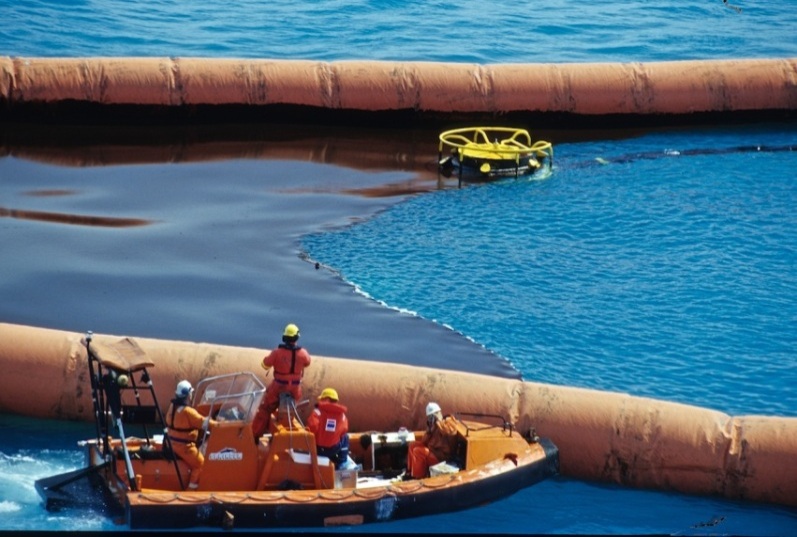 www. akvaplan.niva.no                    www.senseweb.no
Solutions - technology
Technology development programs offer new technological solutions
Technology 
Suited for the environment
Detection and tracking of oil
Improvement
Technology development to meet specific challenges
Several tools in the toolbox
Technological tools to do the job
Strategic tools to use them well
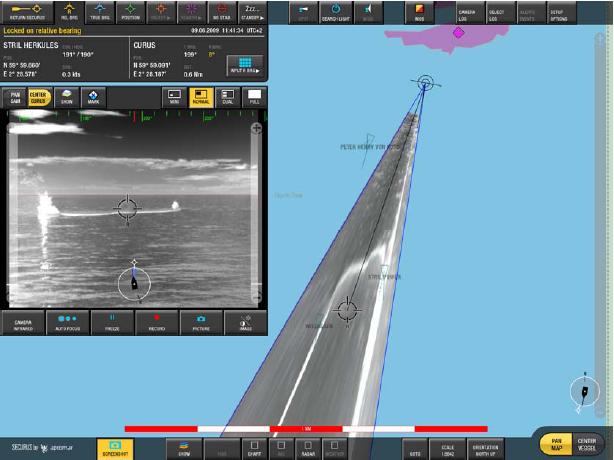 Image: Aptomar
www. akvaplan.niva.no                    www.senseweb.no
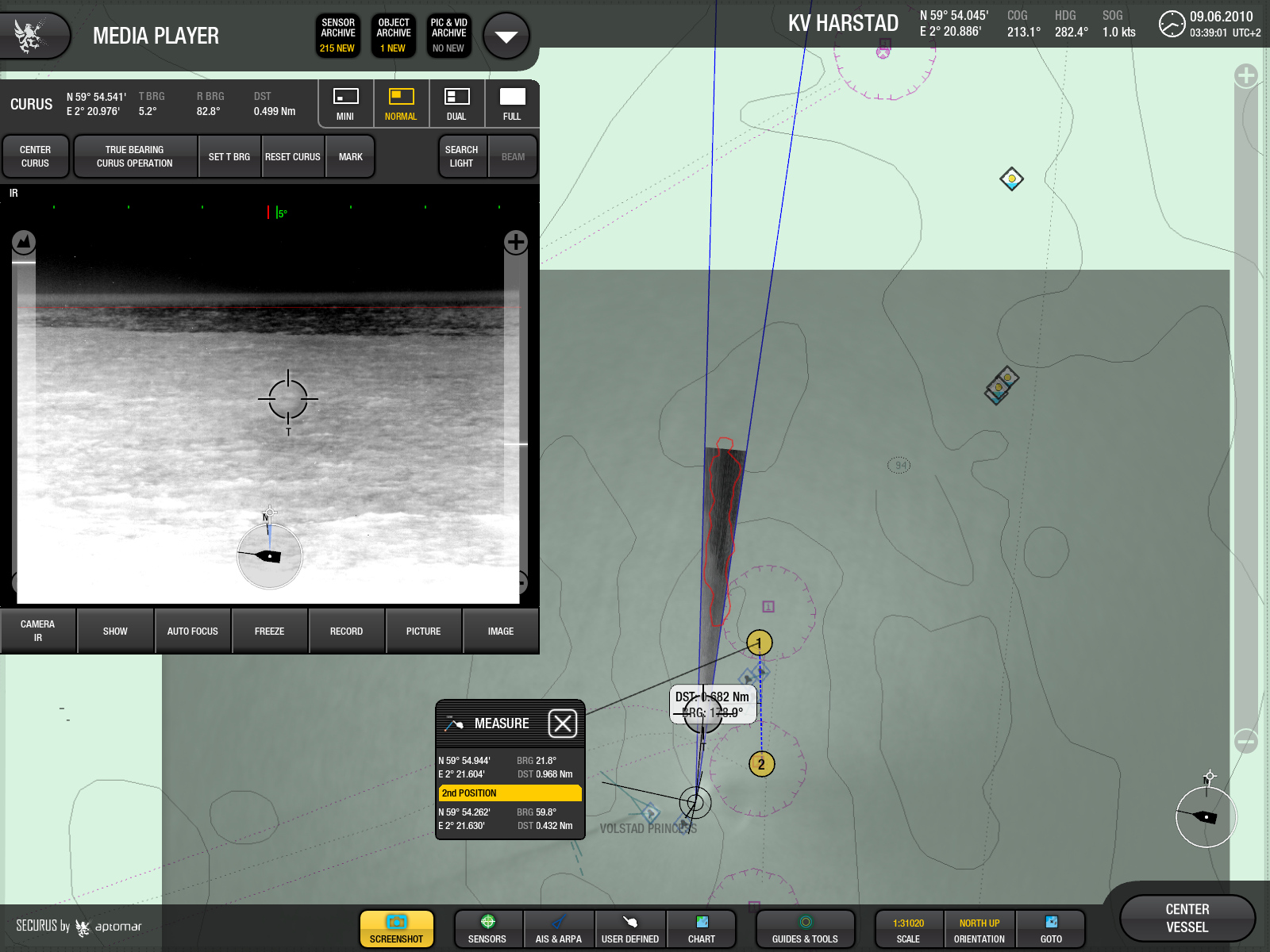 Mapping oil and transfering information
Mapping oil and transfering information
Radars
Image transfer
Image: Aptomar
Image: Aptomar
www. akvaplan.niva.no                    www.senseweb.no
www. akvaplan.niva.no                    www.senseweb.no
Solutions - strategies
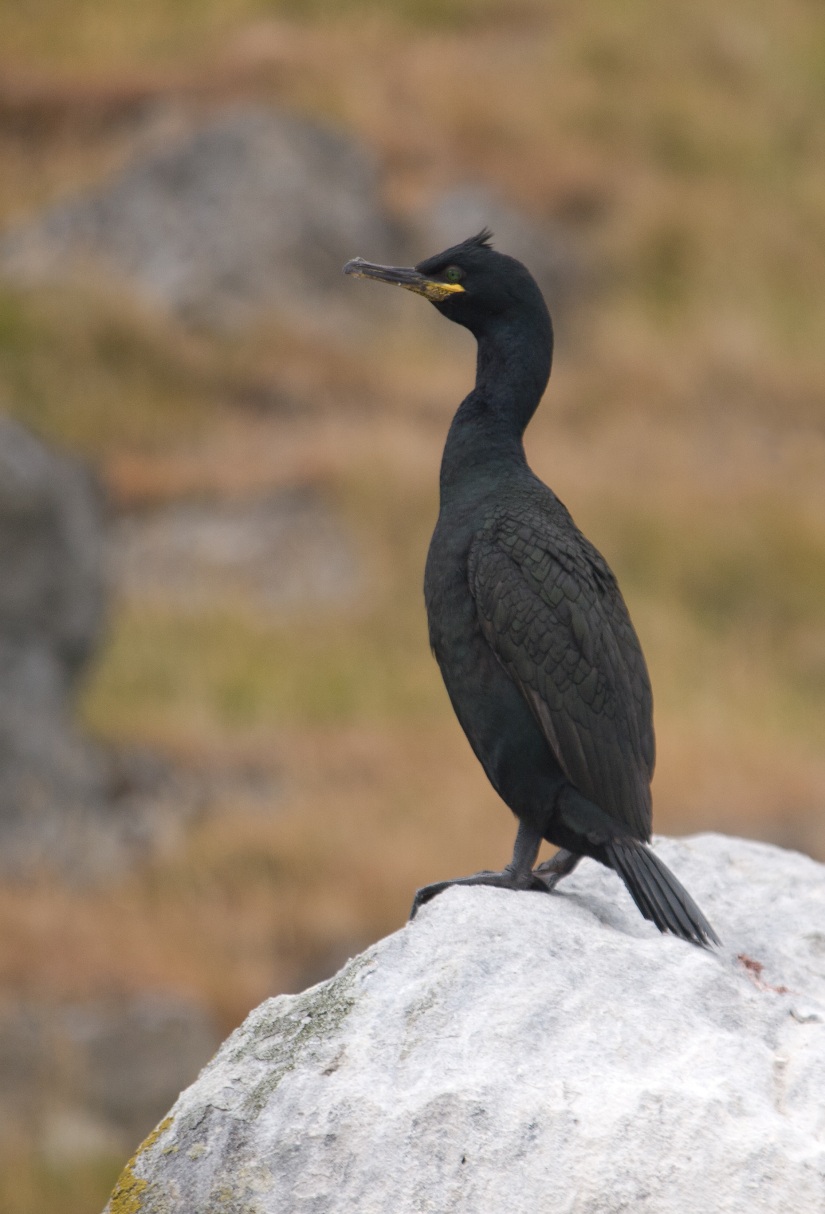 Strategies for areas and natural resources
Planning using scenario thinking
Scaling the operation
Increasing effort
Local adaptation
Detail
www. akvaplan.niva.no                    www.senseweb.no
Strategic Environmental Oil Spill Response Planning
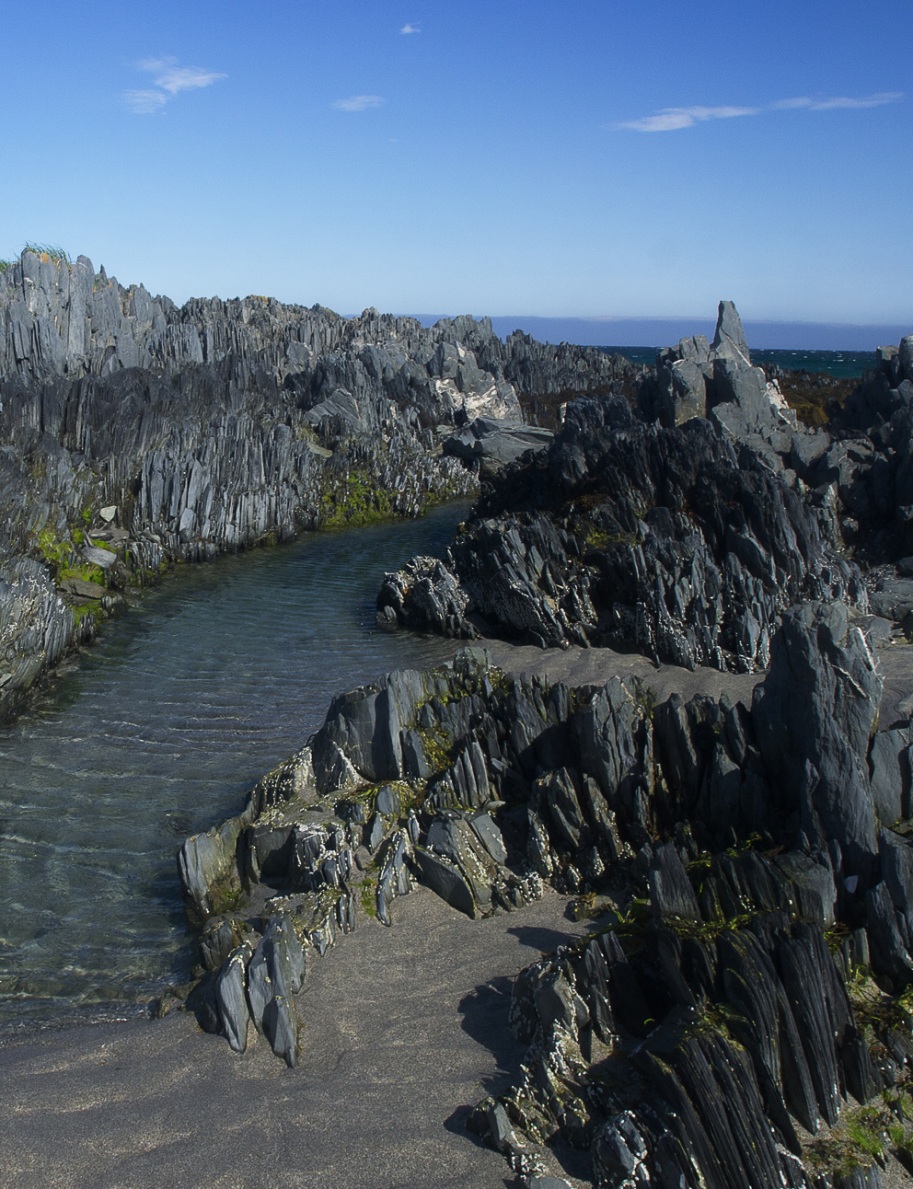 Local involvement
Local knowledge
Detailed planning of oil spill combat in sensitive areas
Holistic plan
Developing local ability
www. akvaplan.niva.no                    www.senseweb.no
The tool box in sensitive environments
Right equipment for the job
Know where the oil is
Use equipment right
Add real time weather and incident
Flexibility 
Tools and equipment
Options
Choose the right strategy for the situation
Make the right decisions in time!
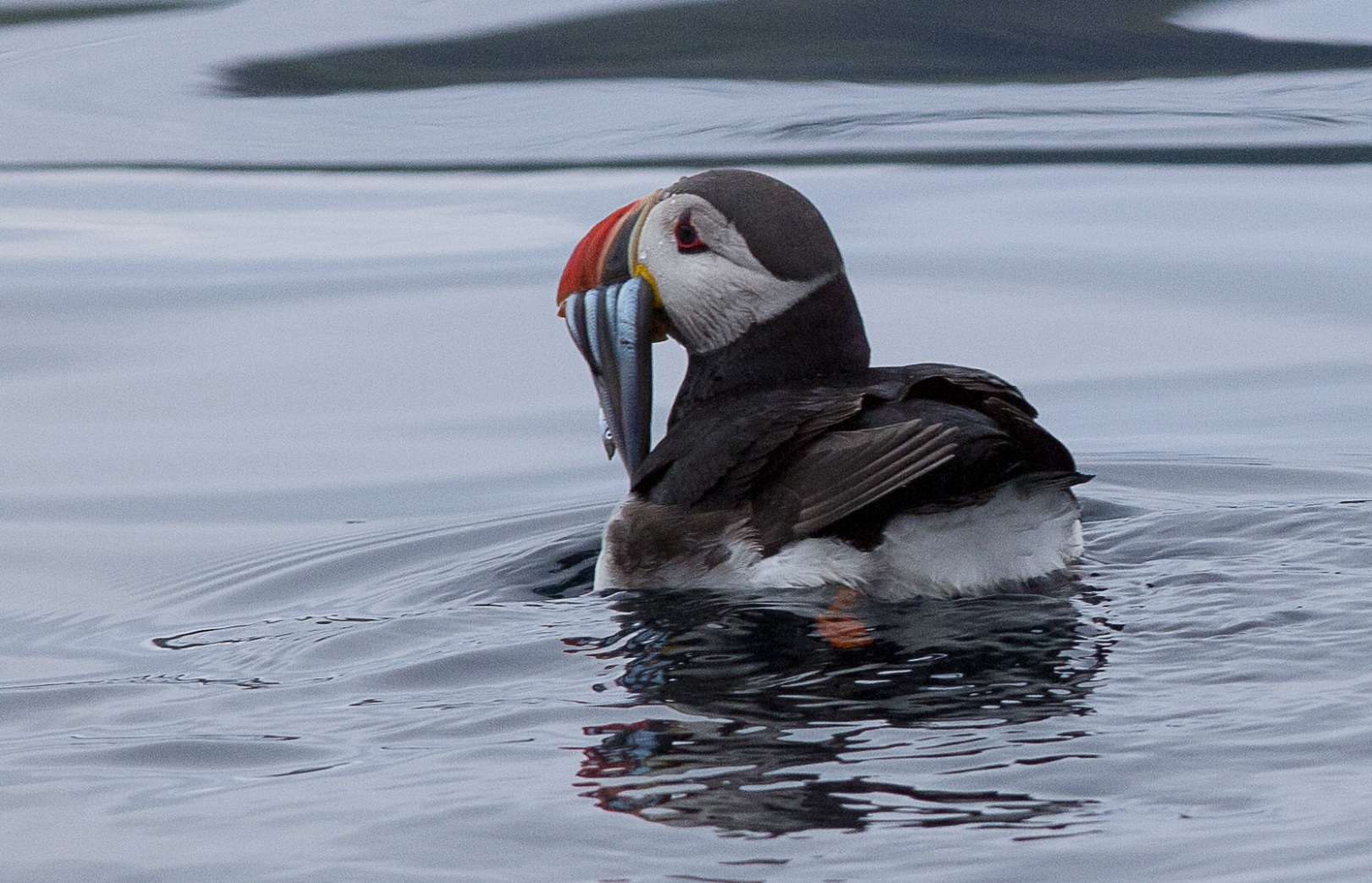 www. akvaplan.niva.no                    www.senseweb.no
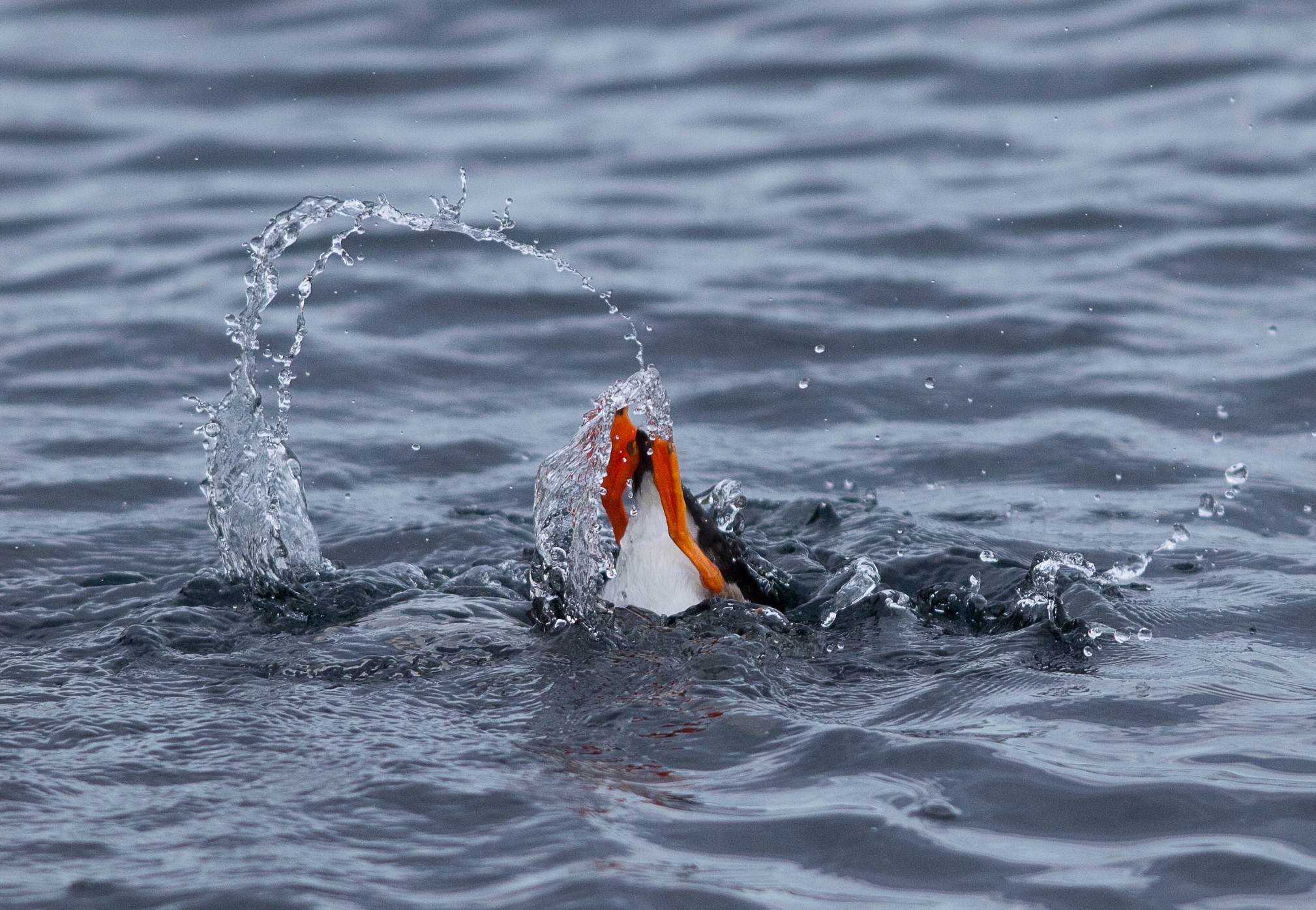 Thank you!
All photography: © Cathrine S. Spikkerud/Geir Morten Skeie, Akvaplan-niva AS
www. akvaplan.niva.no                    www.senseweb.no